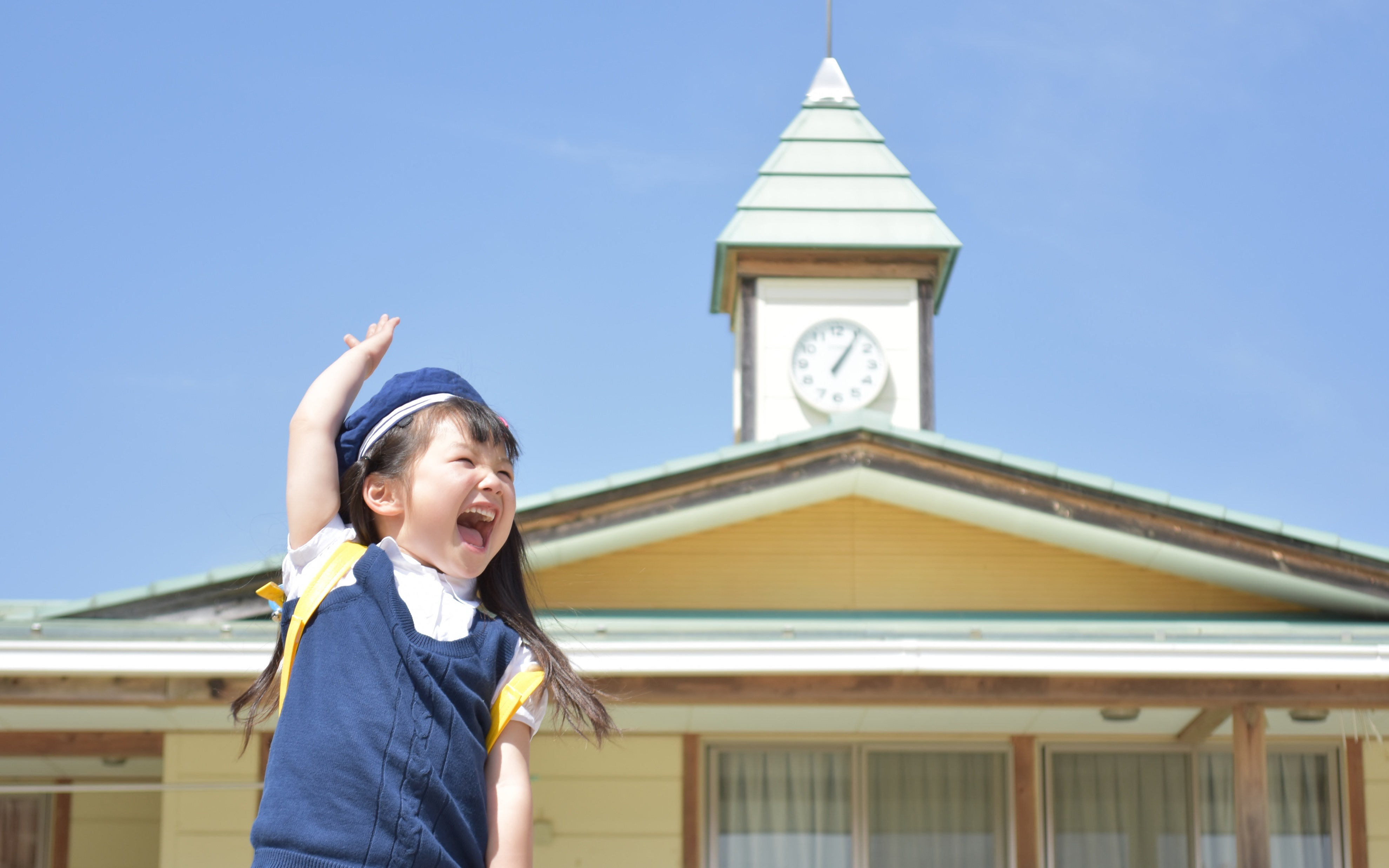 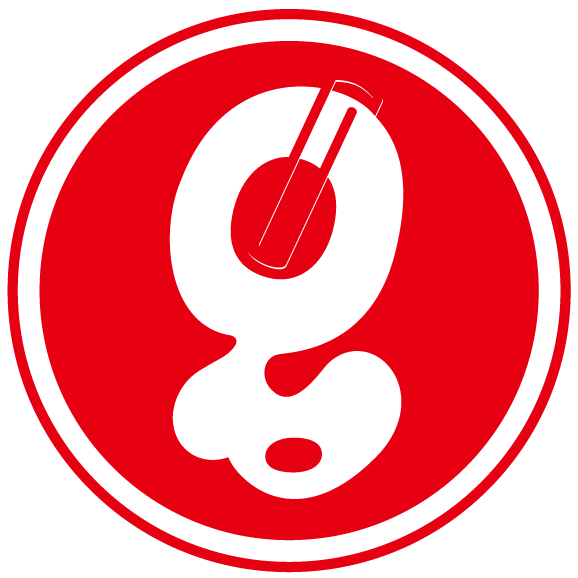 GCLIP幼稚園
幼児教育の無償化対象
満3歳児
入園を
考えてみませんか？
満3歳児
3歳の誕生日を迎えたら
幼稚園に入園できる！
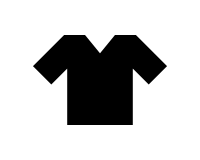 基本的生活習慣が
みにつく
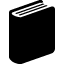 4年間を通じた
教育的成果が期待できる
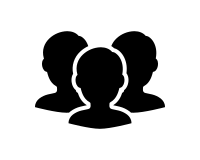 集団生活の中で
社会性が育つ
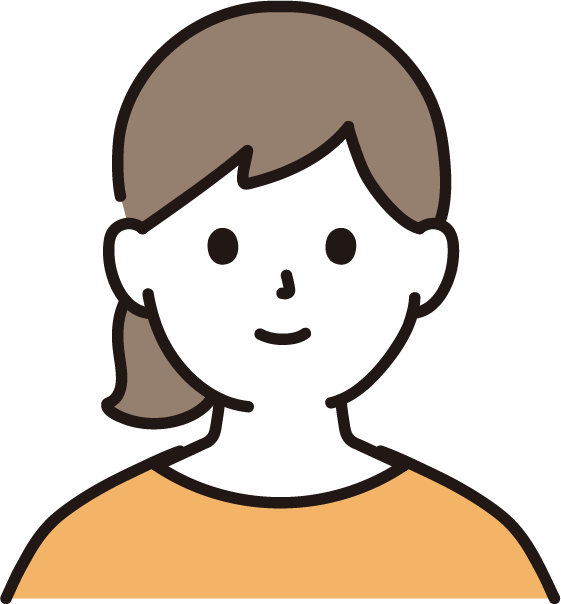 興味のある方は
ぜひ一度
お問い合わせください!